1
Louisiana Ryan White Part B & HOPWAData Management Update 2018
2
This Session
CAREWare data entry timeline
Client information data requirements & changes 
Client Eligibility & Enrollment
Client addresses
Housing case manager
Service-specific data entry requirements
Reporting guidelines
3
CAREWare changes for 2018-19 contract year will be rolled out between August 20-31.Final data entry & reporting guidance for 2018-19 will be posted between August 20-31.CAREWare will be replaced in the coming year. SHP is in the process of reviewing & selecting the new system.
4
All Ryan White/HOPWA data management requirements and guidance will be available at https://www.louisianahealthhub.org/support-services
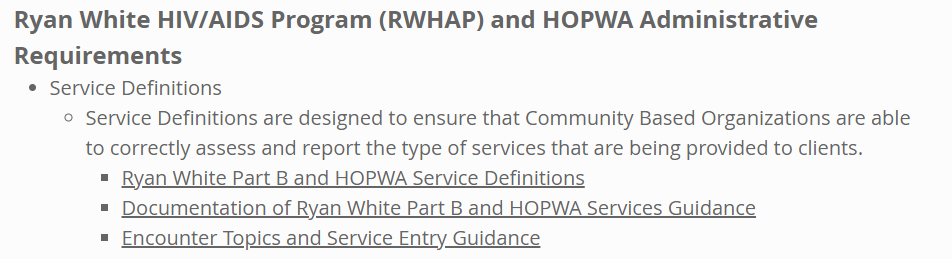 [Speaker Notes: We are providing comprehensive documentation and guidance for the 2018-2019 contract year on the LA Health Hub website. This should be your source for the most updated guidance and requirements.]
5
All data entry requirements are minimums. Agencies may always add requirements as are appropriate for their program. Additional CAREWare fields may be requested by emailing SHP.
6
Data Entry Timeline
7
Enter all data in CAREWare within 
2 business days of the activity. Client enrollment
Information updates
Services
Case notes
If your agency has arranged to do service data imports, you should still strive to complete your service record within 2 days.
8
Client Information Data Requirements
9
Client Eligibility & Enrollment
Eligibility is considered incomplete unless all elements are included:
Eligibility status, funding, and date – must be entered every 6 months
Enrollment status
Federal Poverty Level – must be entered every 6 months
HIV status & date
Current physical address
Enrollment vs Eligibility Status
Both must be up to date

Enrollment Status is the client’s overall engagement at your agency.


Eligibility Status is the client’s ability to receive services from each funding source.
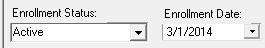 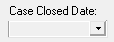 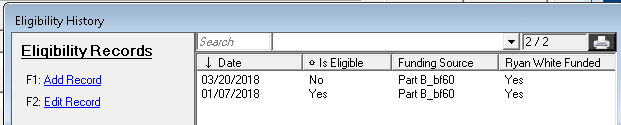 11
Client Addresses
Demographics tab in CAREWare includes physical & mailing addresses. Complete all fields as much as possible.
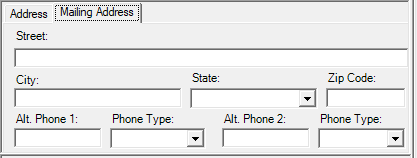 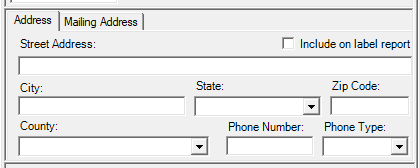 12
Client Information Tab
Updated to include housing case manager & mailing address will be removed.
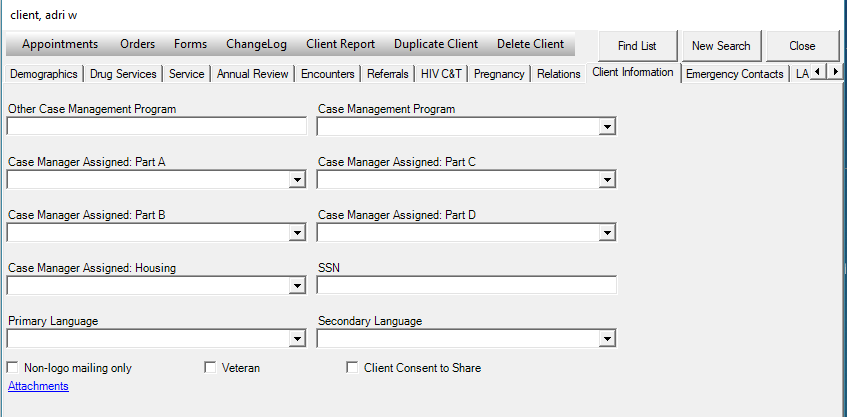 13
Service-Specific Data Entry
14
All staff should know where to find the most updated information
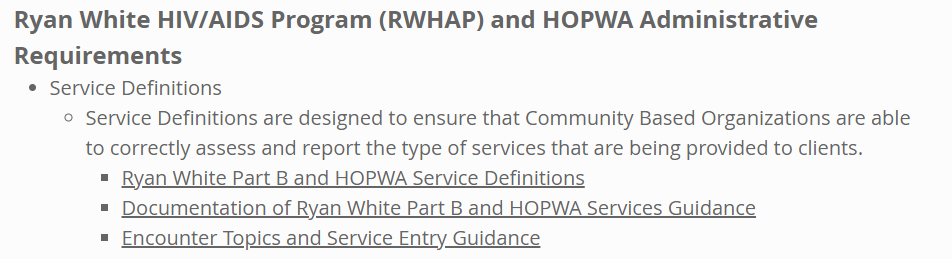 15
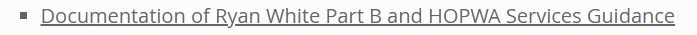 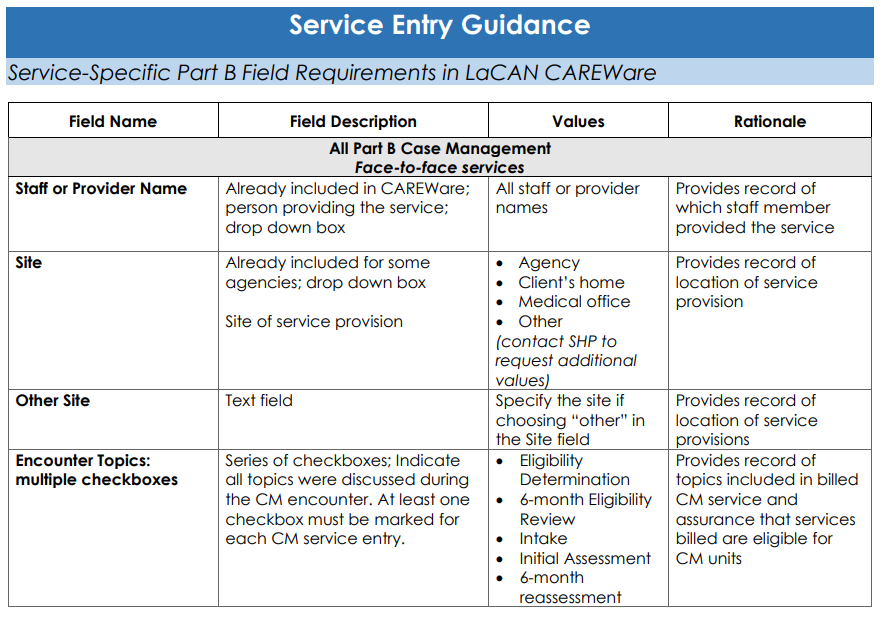 All case managers & data entry staff should have this document

All service-specific required fields for all services will be included when contract negotiations are complete
16
Non-Medical Case Management
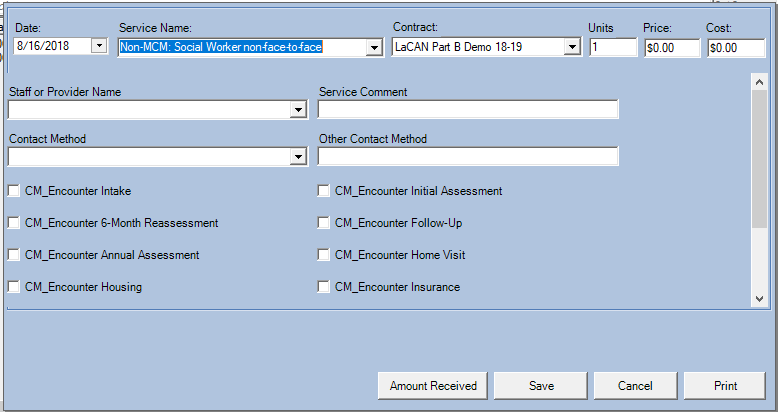 Follow the definitions for encounter topics provided in guidance
Check encounter topics per service when needed
At least one encounter topic per Non-MCM entry is required
17
Referral for Health Care & Supportive Services
Referrals included in funded Part B category “Referral for Health Care & Supportive Services” must be entered as a service on the Services tab in CAREWare

These do not need to be entered on the Referrals tab

Service should be entered within 2 business days of making the referral

Same service entry should be updated when follow-up is complete
18
Referral for Health Care & Supportive Services
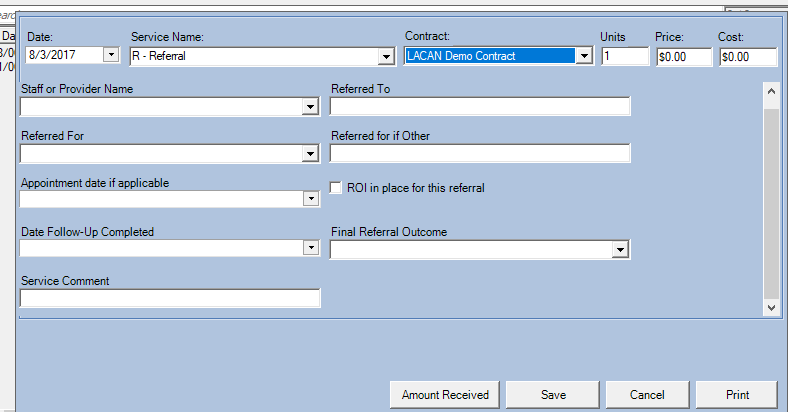 Refer to service entry guidance for field definitions & examples 

Leave these fields blank until referral is closed out:
Date follow-up completed
Final referral outcome
19
Routine Data Reporting Expectations
20
Case managers should have access to and know how to run reports for:
Current eligibility status
Upcoming eligibility expiration
Expired eligibility status
Case load 
Service history
Full reporting packet will be published & webinar will be held in September 2018.
21
RW/HOPWA Data Management Technical Assistance
Check Louisianahealthhub.org/support-services
Ask your Case Management Supervisor
Email Rebekah Puebla or Megan Wright     Rebekah.Puebla@la.gov
   Megan.Wright@la.gov
[Speaker Notes: Peer networks]
22
Contact info:Megan WrightMegan.Wright@La.gov504-568-7526